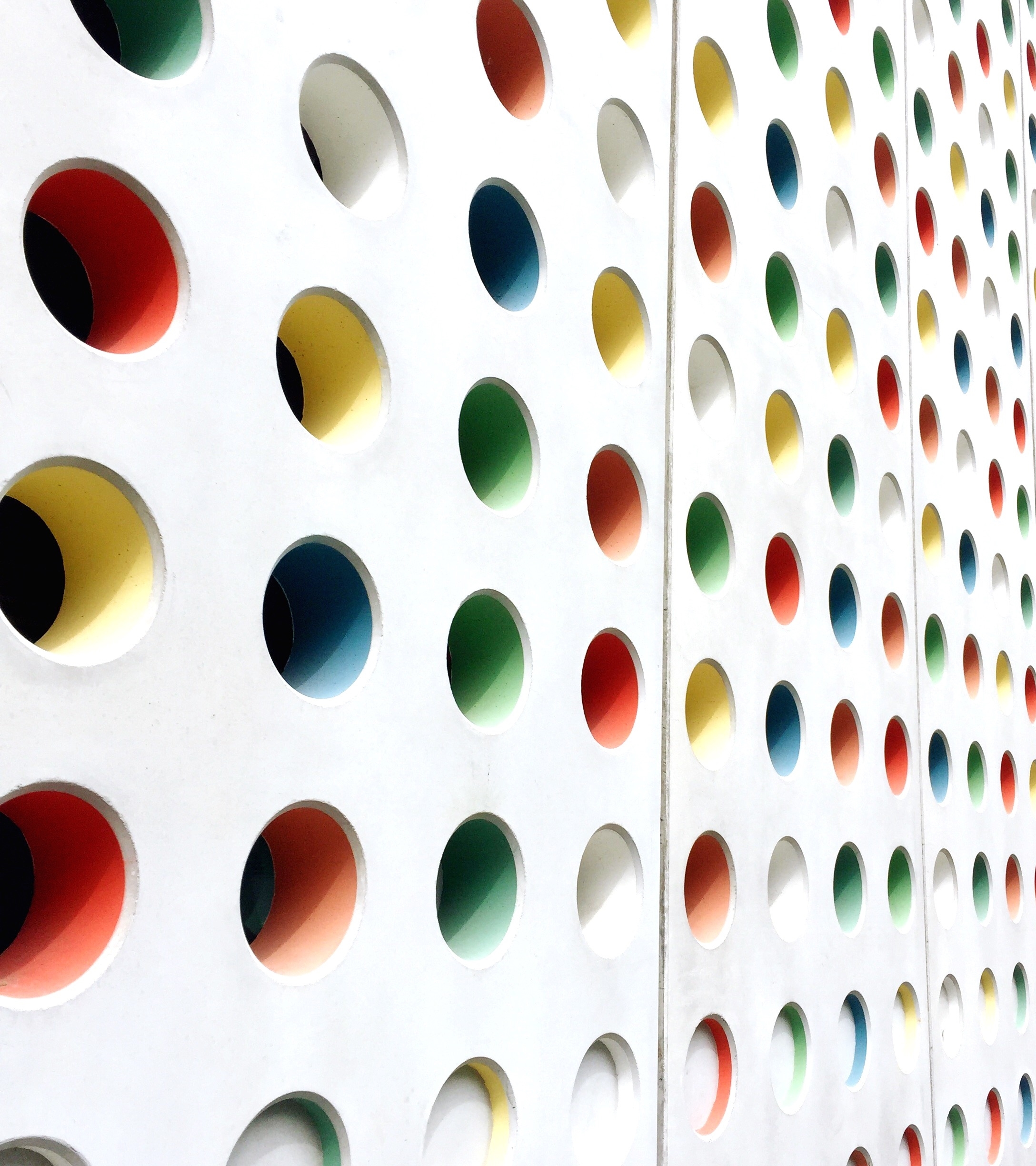 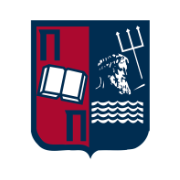 Research Methodology Course on CSDP 5th of April 2024University of Piraeus Doctoral Mobilities in Erasmus+
Enhancing Research Excellence through International Collaboration
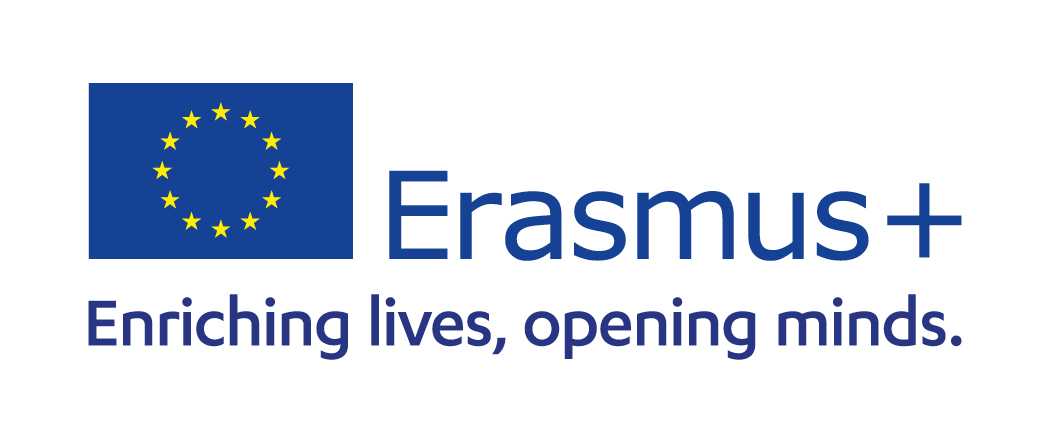 Introduction
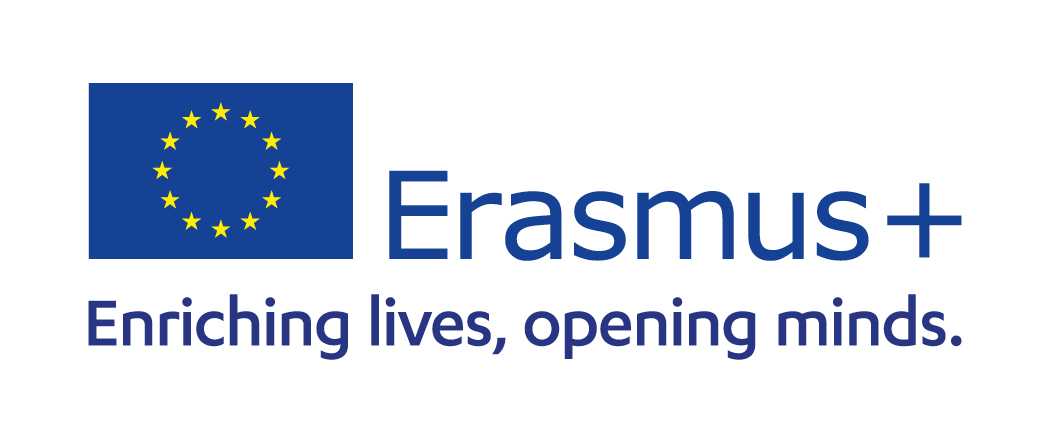 Erasmus+ Objectives
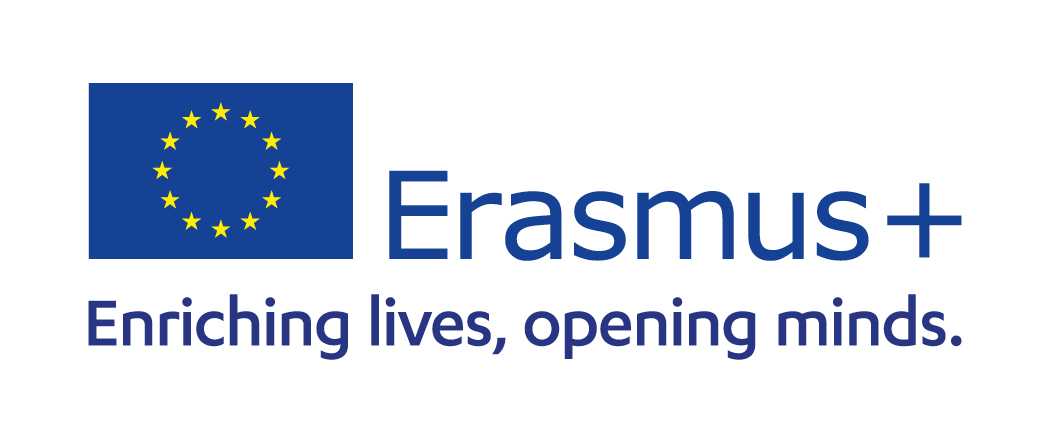 Erasmus+ Priorities
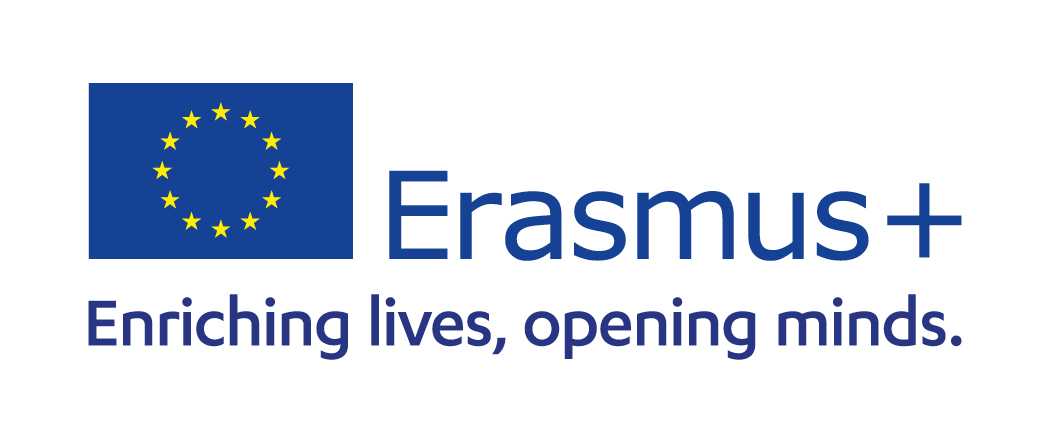 Erasmus+ KA 1 –Mobility of Individuals – Higher Education
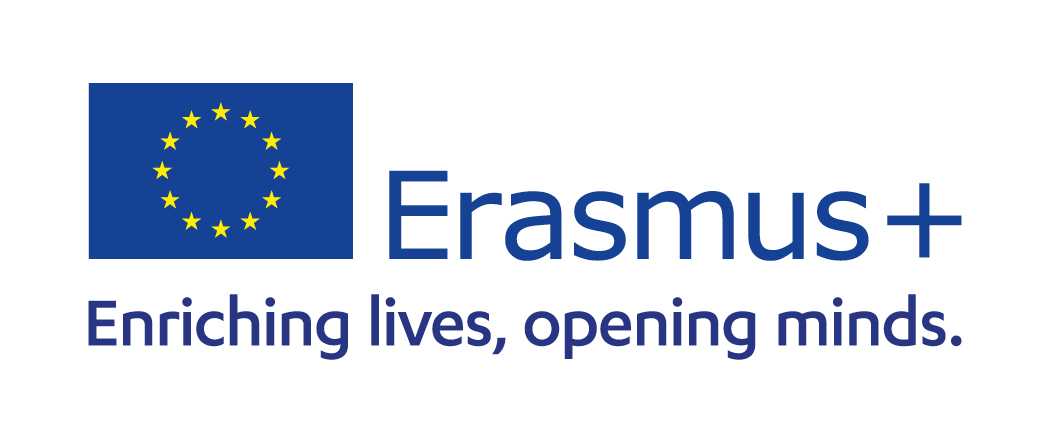 Erasmus+ KA 1 – Objectives of the action
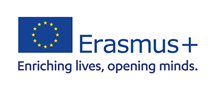 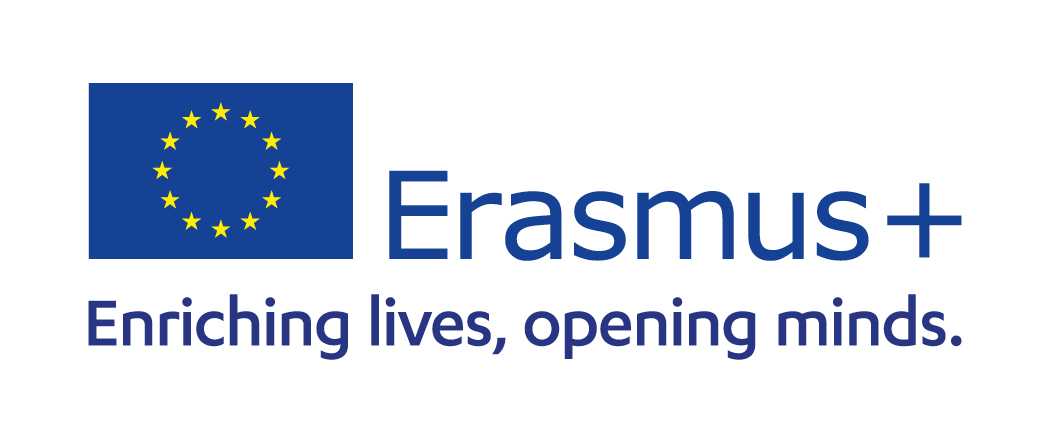 Erasmus+ KA 1 – Doctoral Mobilities
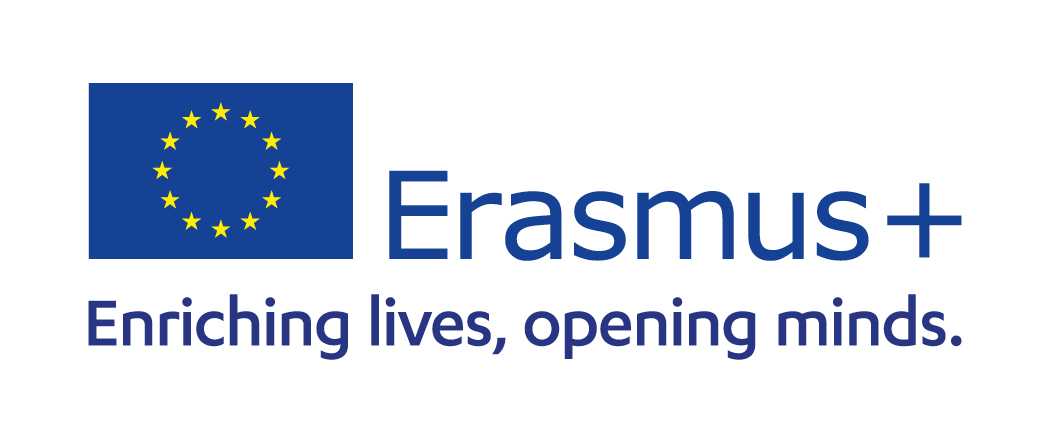 Erasmus+ KA 1 – Doctoral Mobilities - Opportunities
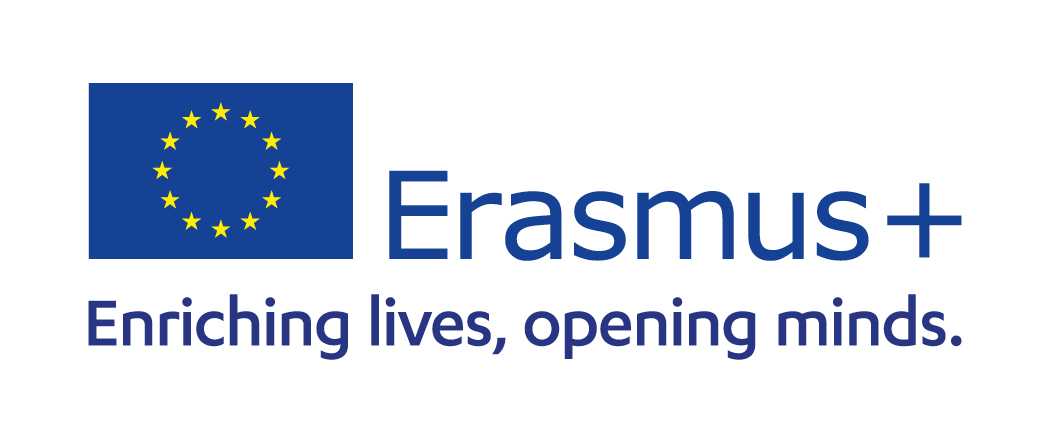 Erasmus+ KA 1 – Doctoral Mobilities – Opportunities – Eligible Countries – Action KA 131
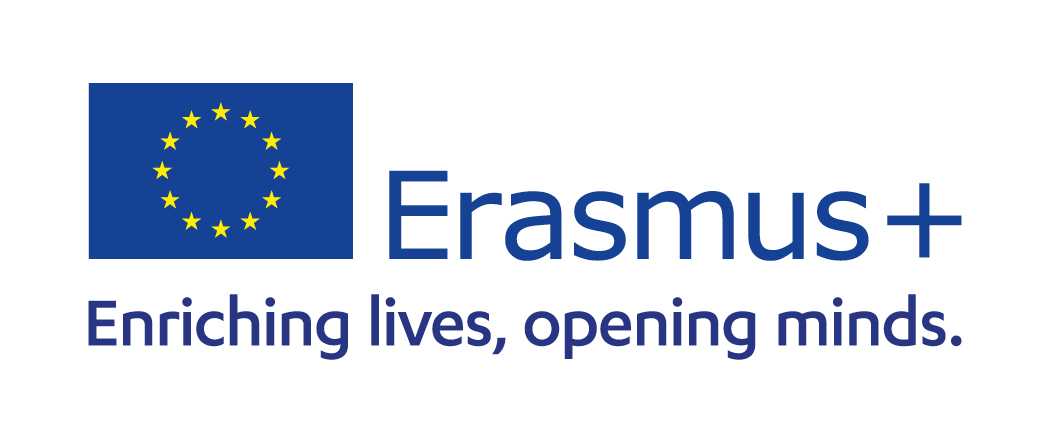 Erasmus+ KA 1 – Doctoral Mobilities – Opportunities – Eligible Countries – Action KA 171
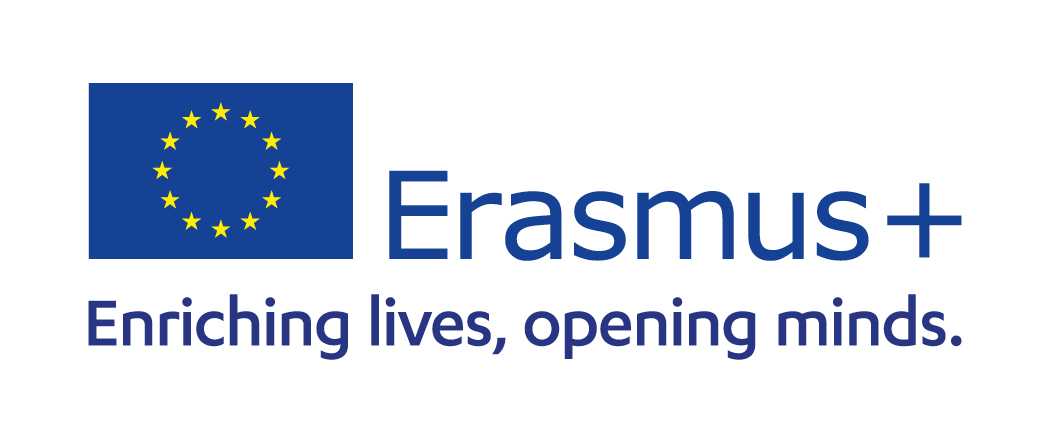 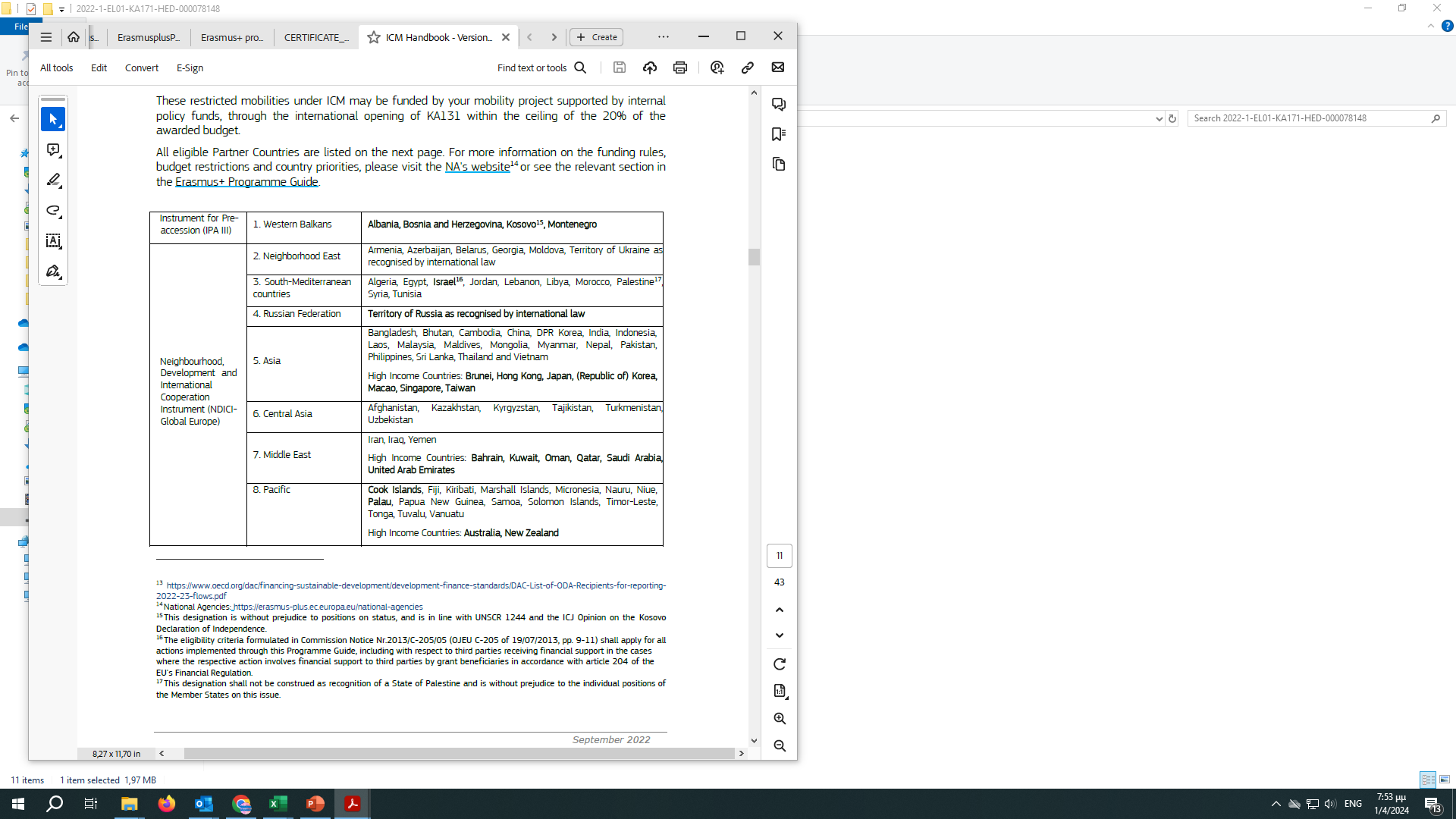 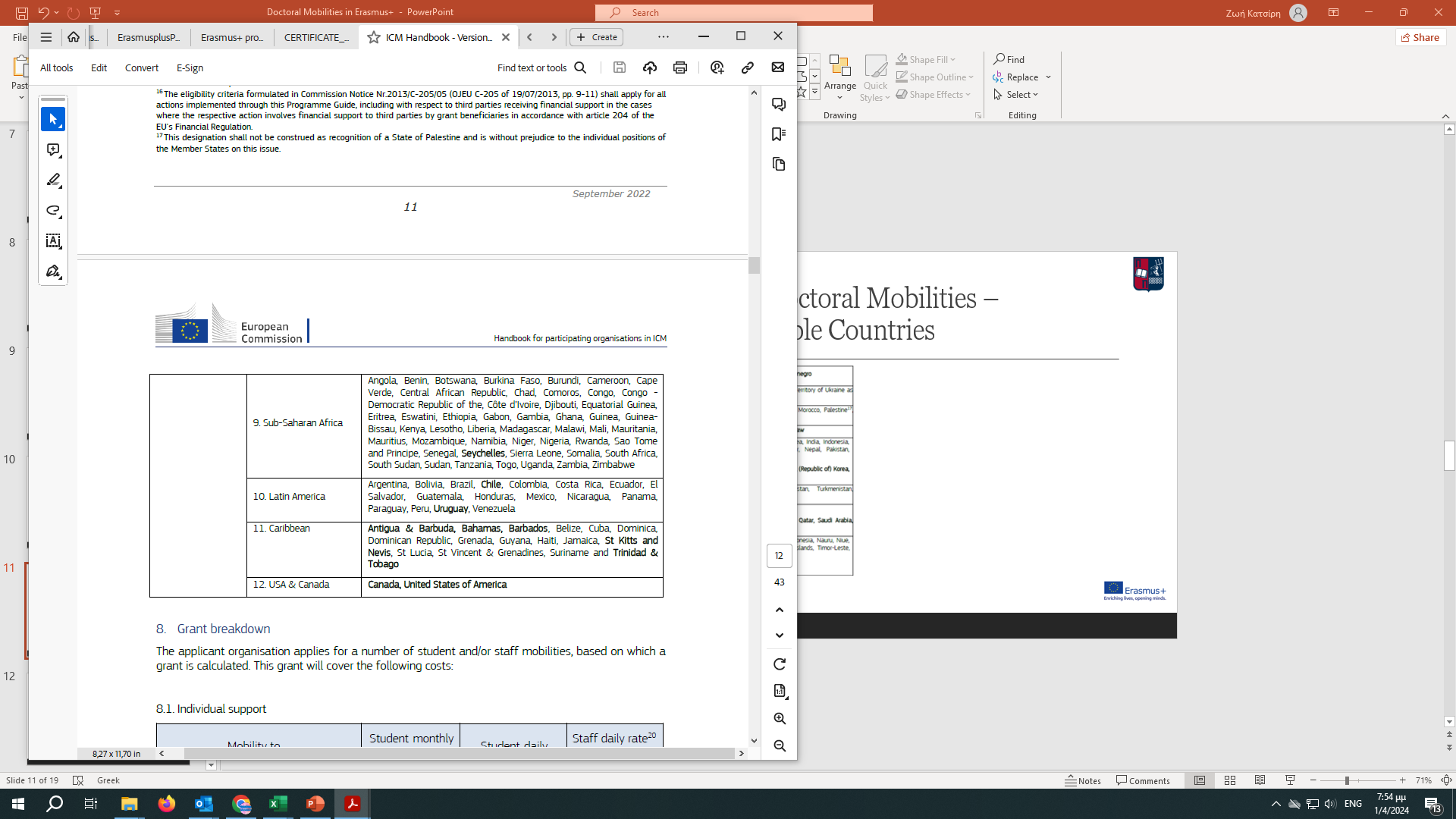 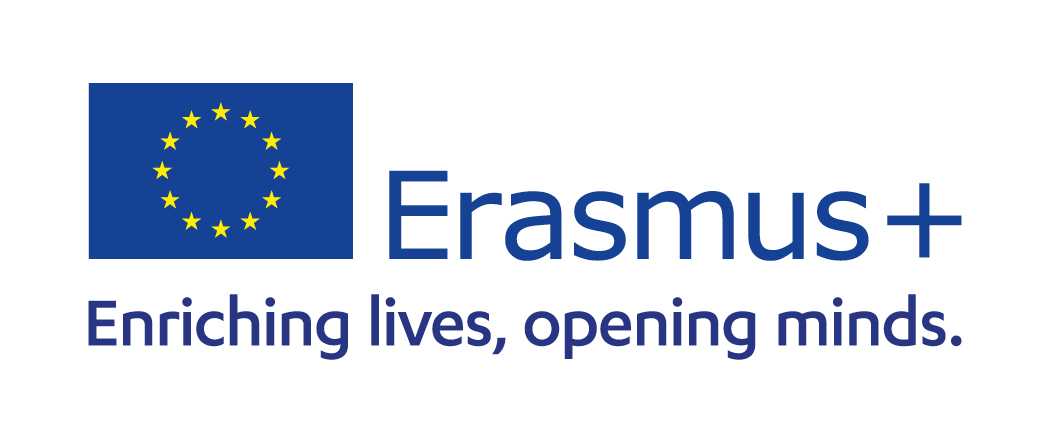 Erasmus+ KA 131 – Doctoral Mobilities – Long-term Mobility- Studies
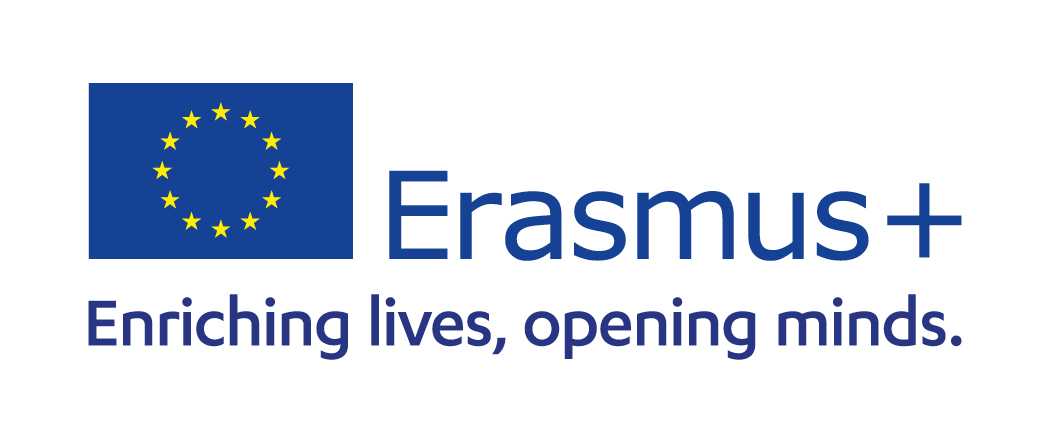 Erasmus+ KA 131 – Doctoral Mobilities – Long – Term Mobility- Traineeship
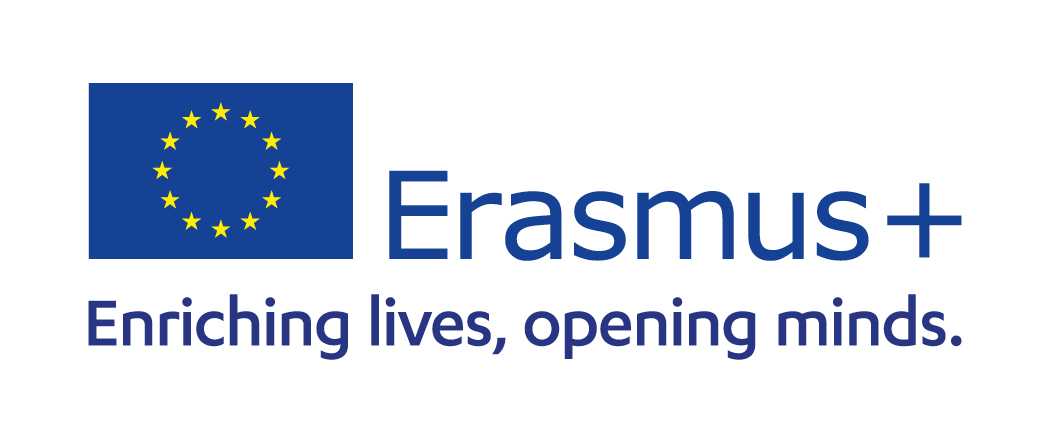 Erasmus+ KA 171 – Doctoral Mobilities – Long – Term Mobility– Studies & Traineeship
STUDENTS AND RECENT GRADUATES ON INTERNATIONAL LONG-TERM MOBILITY INVOLVING THIRD COUNTRIES NOT ASSOCIATED TO THE PROGRAMME
The top-up amount for students and recent graduates with fewer opportunities will apply in this case.
Outgoing students and recent graduates in international mobility involving third countries not
associated to the Programme, except Regions 13 and 14, will receive Travel Support
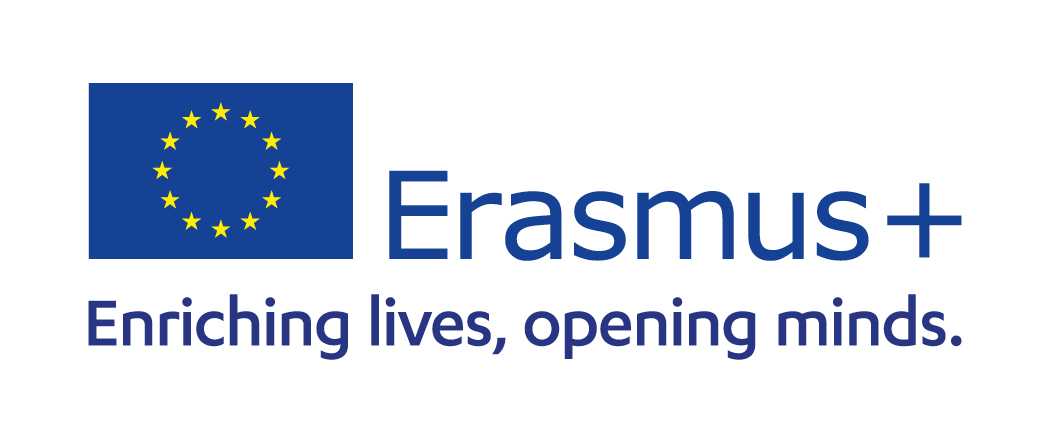 Erasmus+ KA 131 & KA 171– Doctoral Mobilities – Long – Term Mobility– Studies & Traineeship
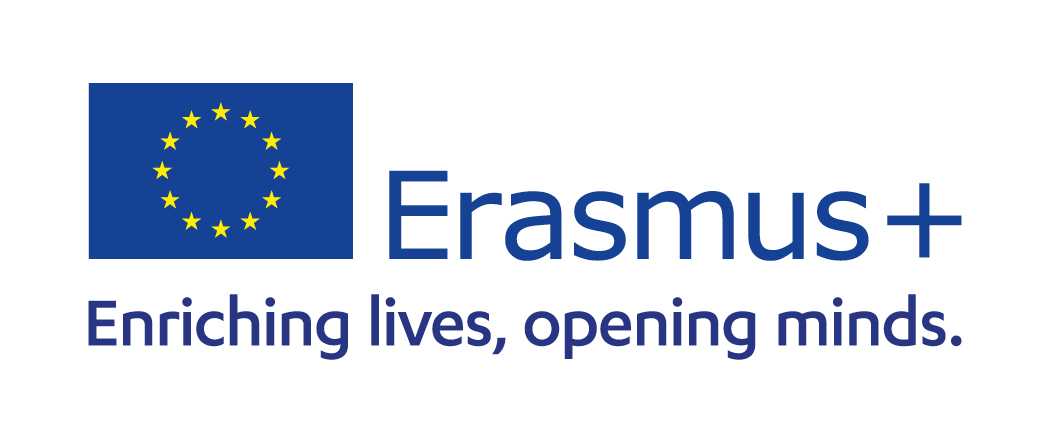 Erasmus+ KA 131 – Doctoral Mobilities – Short – Term Mobility – Studies & Traineeship
One travel day before the activity and one travel day following the activity may also be covered by individual support.
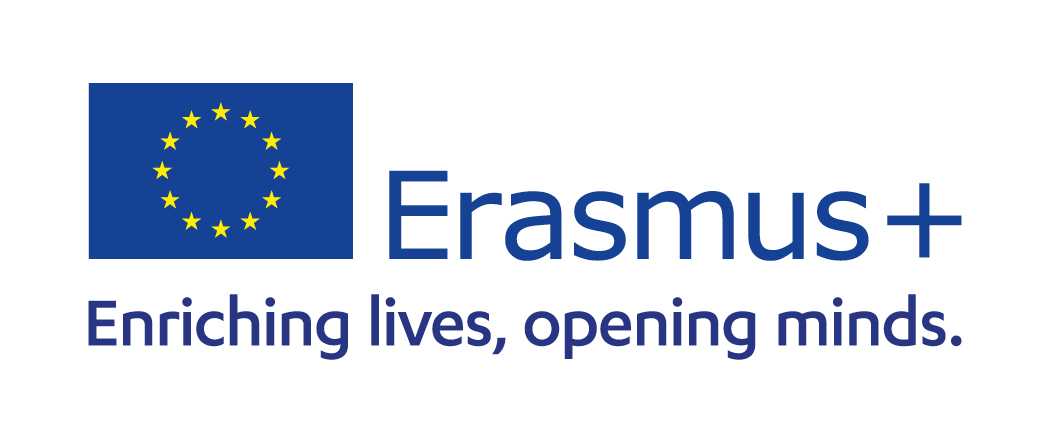 Erasmus+ KA 1 – Doctoral Mobilities – Short – Term Mobility– Studies & Traineeship
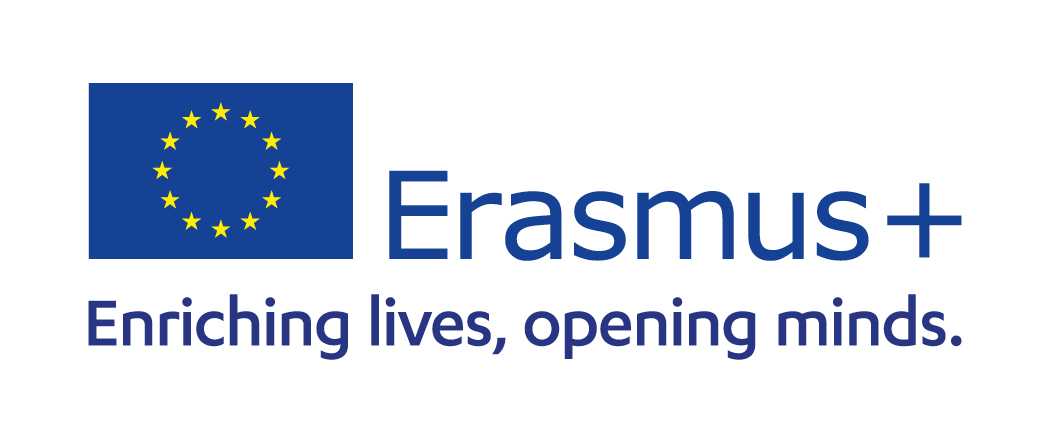 Erasmus+ KA 131 & KA 171– Doctoral Mobilities – Short – Term Mobility– Studies & Traineeship
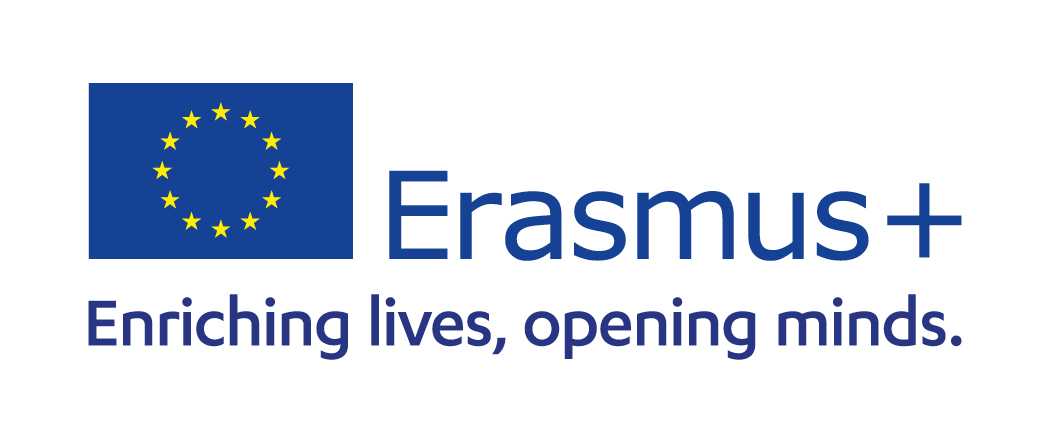 Erasmus+ KA 131 & KA 171 – Doctoral Mobilities – Short – Term Mobility– Studies & Traineeship
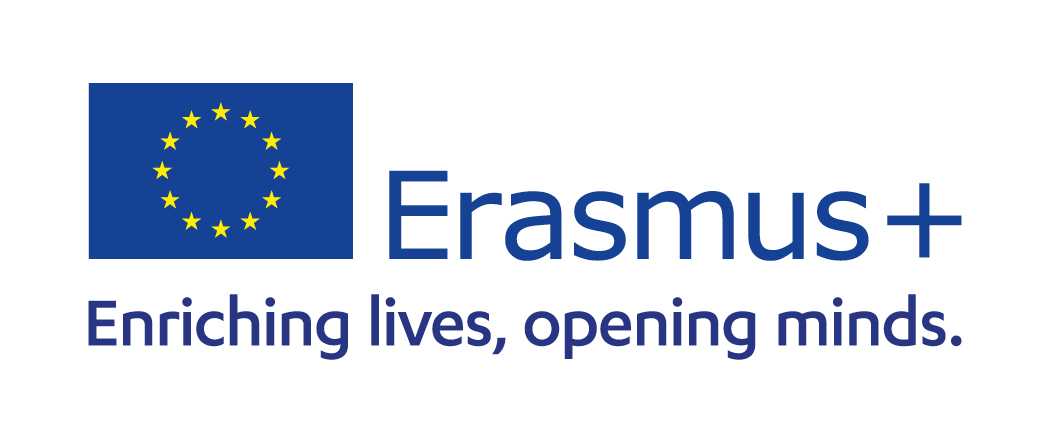 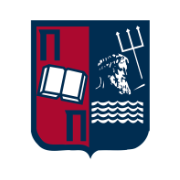 International Relations Office
SOCIAL MEDIA
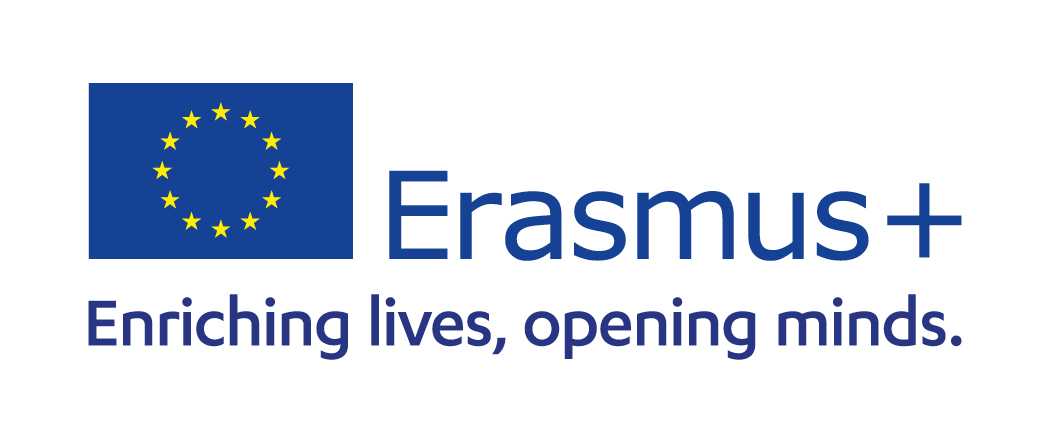 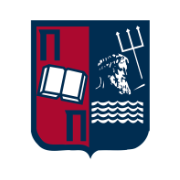 Thank you for your attendance!
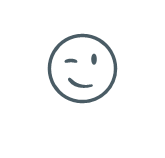 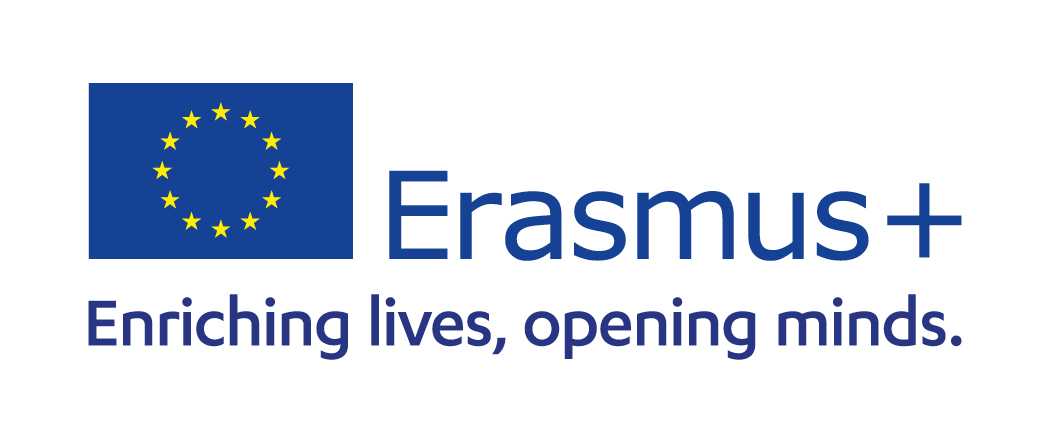 21